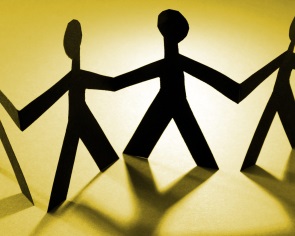 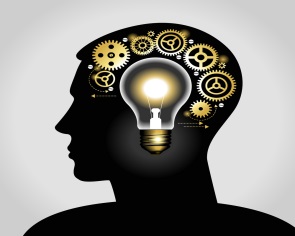 Introducing the spiritual pathways
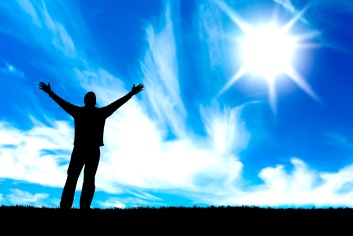 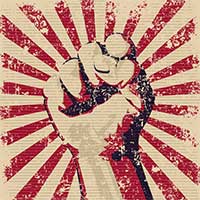 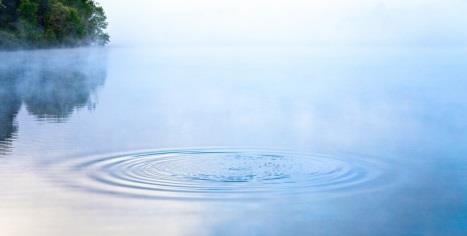 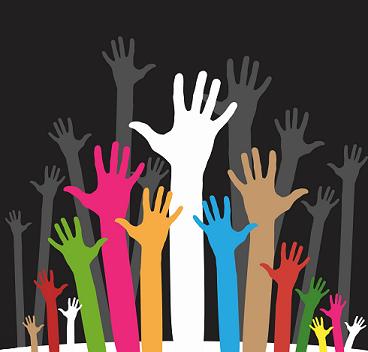 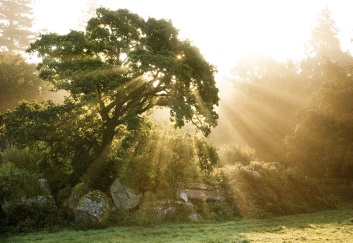 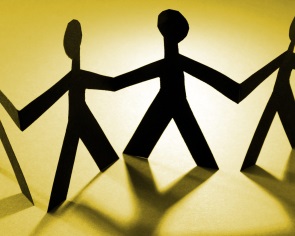 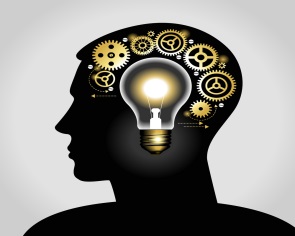 “Sacred pathways are like doors that open into a room where we can feel particularly close to God.”

Bill Hybels
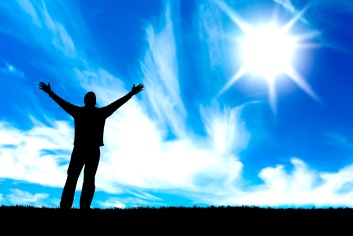 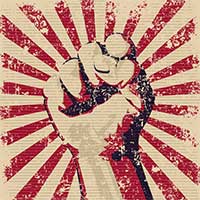 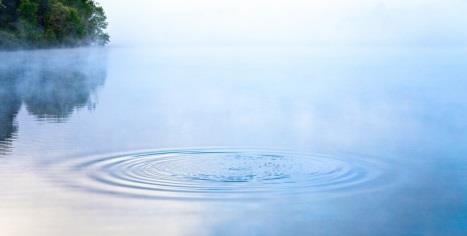 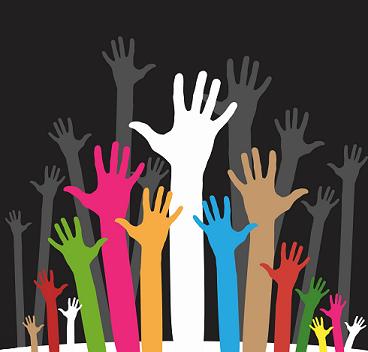 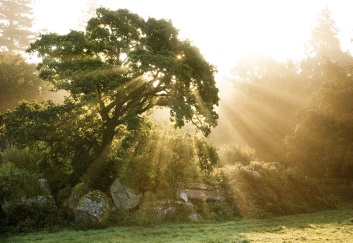 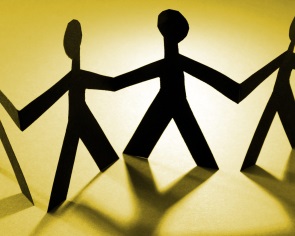 1. THE RELATIONAL PATHWAY
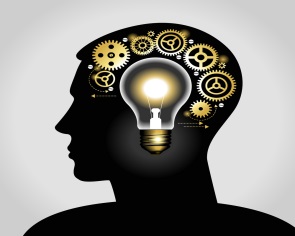 These Christians connect with God when they’re with others. They may be most enriched and impassioned when they pray or study with others, or work together in a team.
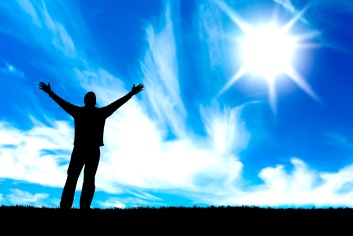 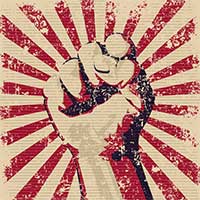 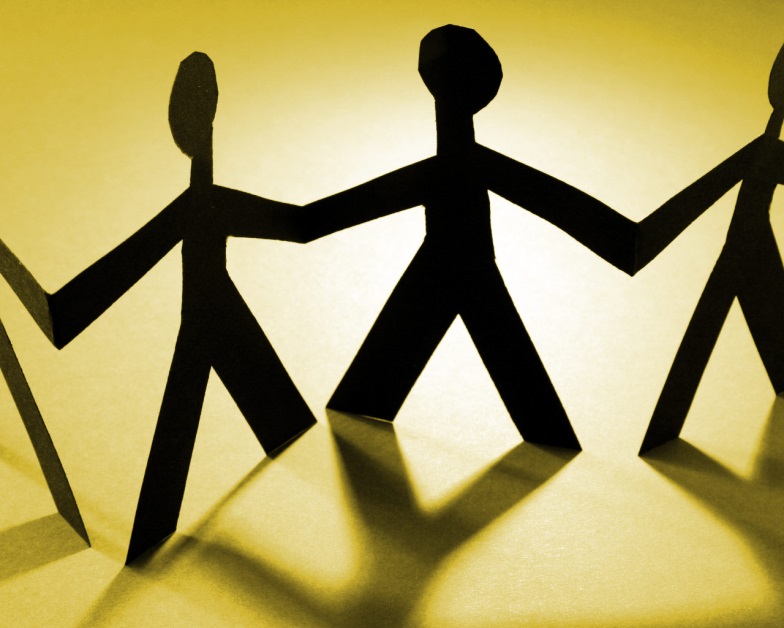 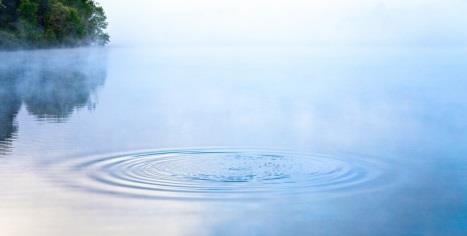 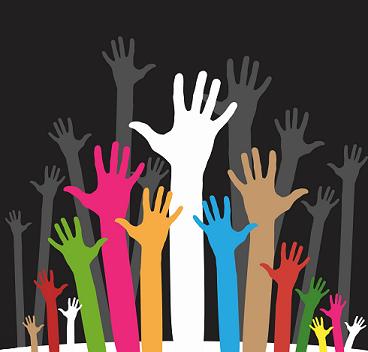 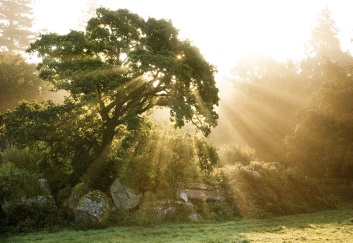 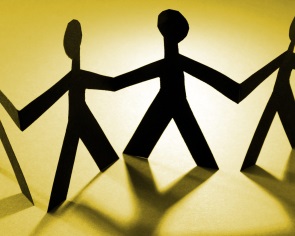 2. THE INTELLECTUAL PATHWAY
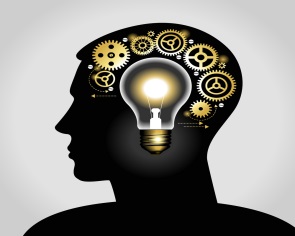 These Christians frequently find that their minds must be fully engaged before they can make significant spiritual progress. They find that their hearts will never fully engage until their minds are filled with truth.
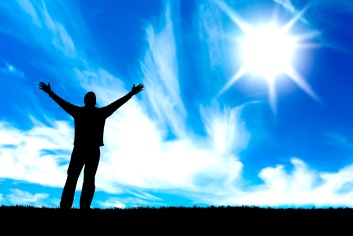 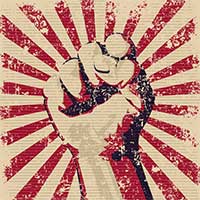 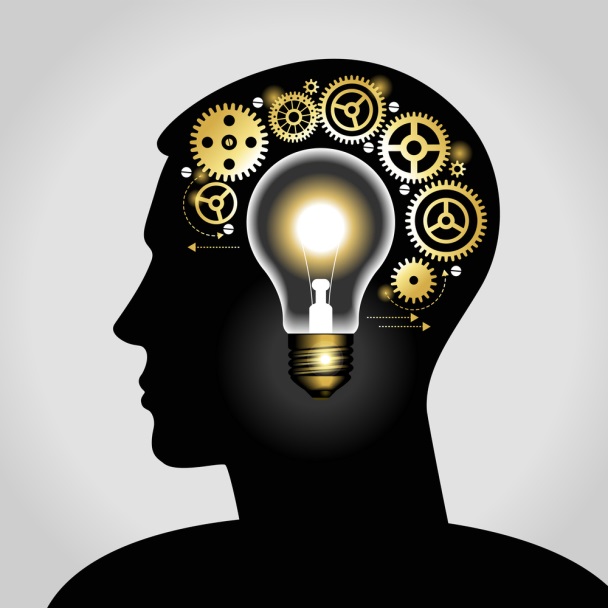 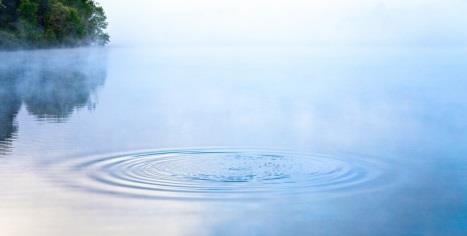 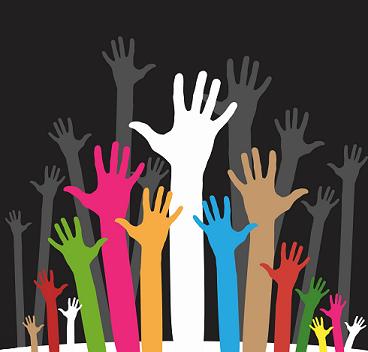 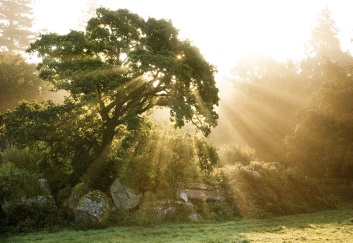 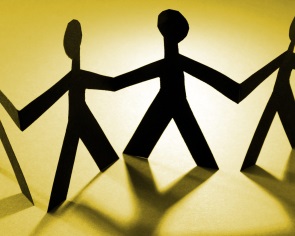 3. THE WORSHIP PATHWAY
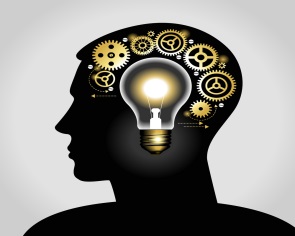 These Christians feel most alive when they’re letting go and experiencing God in joyful celebration. They don’t want to just know concepts, but to experience them, to feel them and to be moved by them.
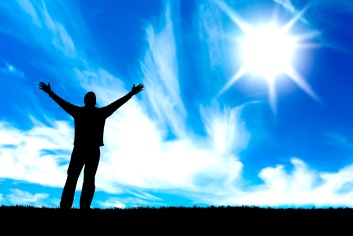 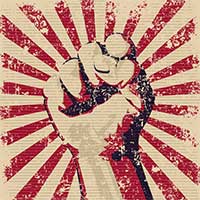 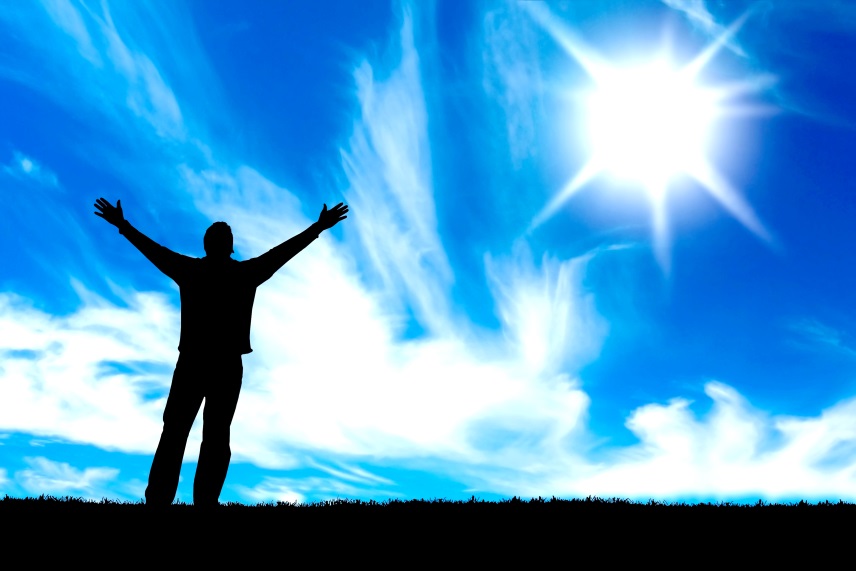 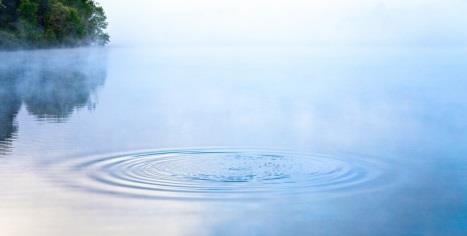 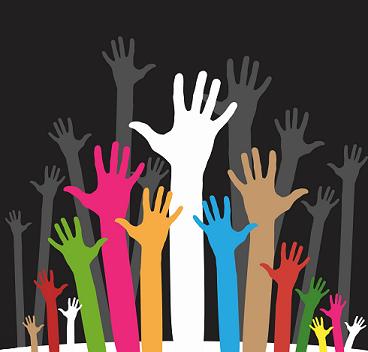 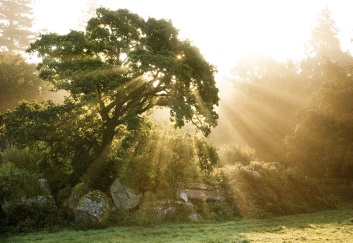 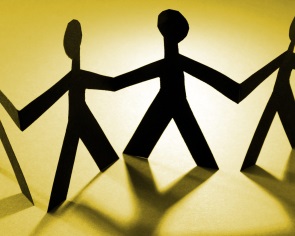 4. THE ACTIVIST PATHWAY
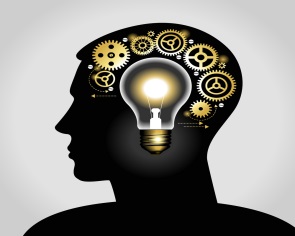 These Christians define worship as standing against evil and calling sinners to repentance. They are energised by being in a highly challenging environment that pushes them to the edge of their potential.
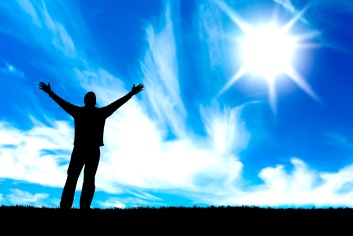 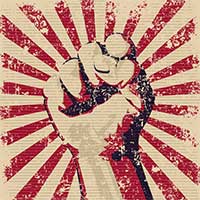 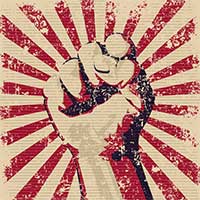 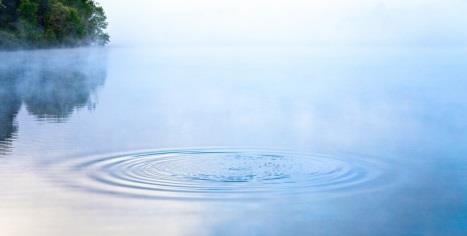 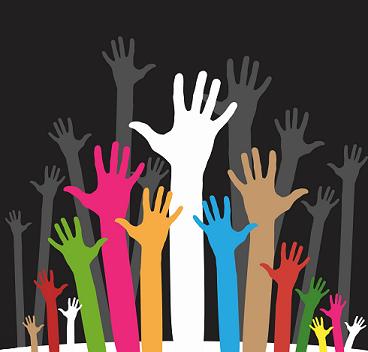 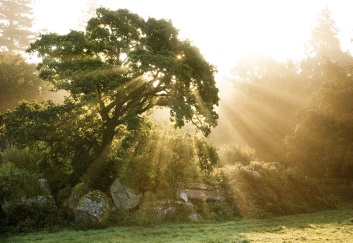 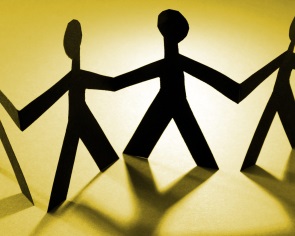 5. THE CONTEMPLATIVE PATHWAY
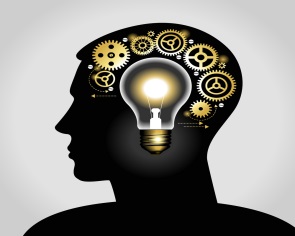 These Christians find God in quietness and solitude. They have an enormous capacity for prayer and private worship and are especially effective at discerning the activity of God where they are.
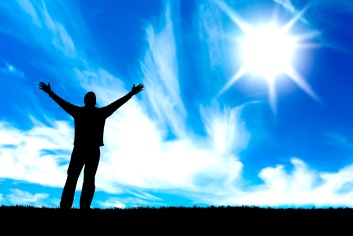 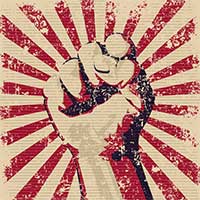 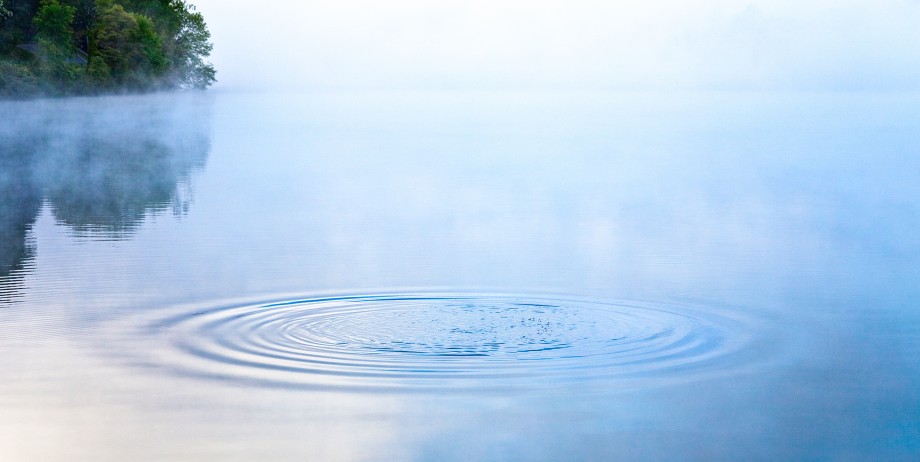 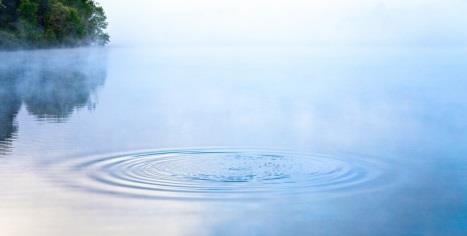 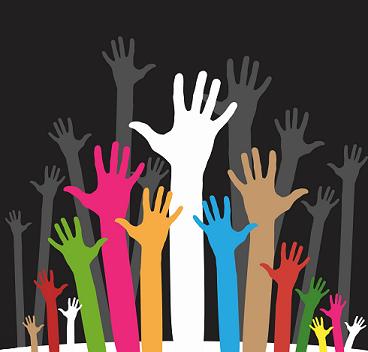 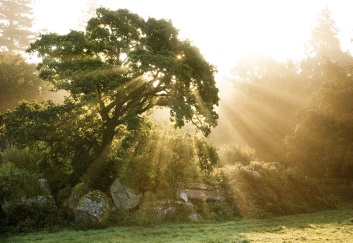 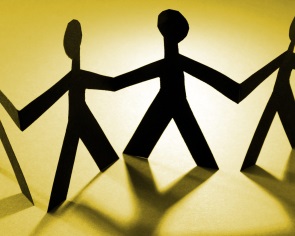 6. THE SERVING PATHWAY
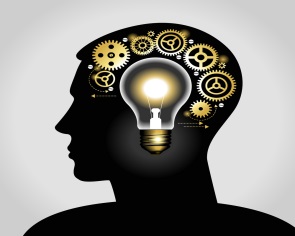 These Christians feel closest to God when they’re serving God’s kingdom purposes in some capacity.
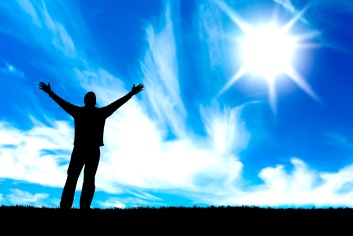 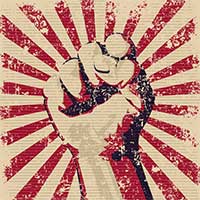 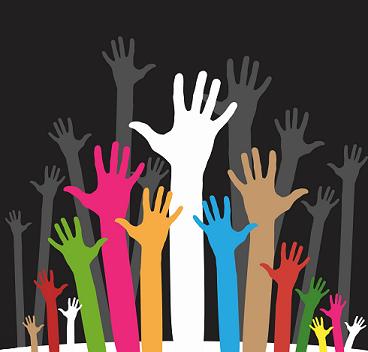 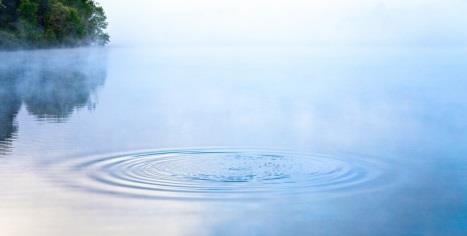 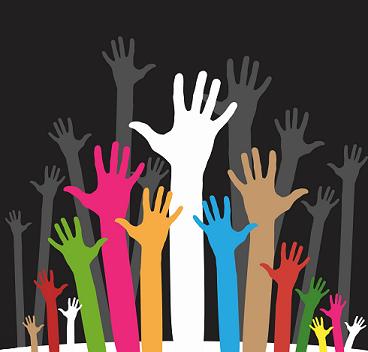 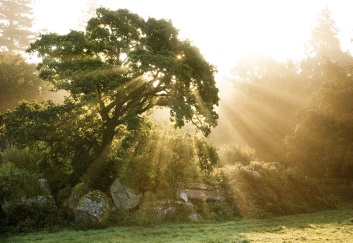 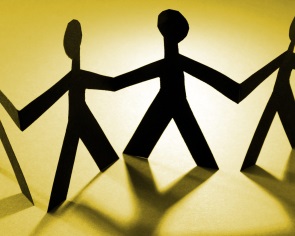 7. THE CREATION PATHWAY
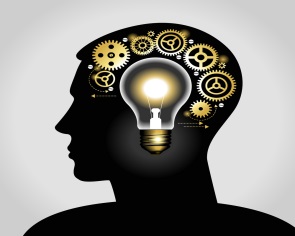 These Christians experience God most intimately when they go outdoors into the ‘cathedral of creation’. Often they draw direct spiritual insights from nature.
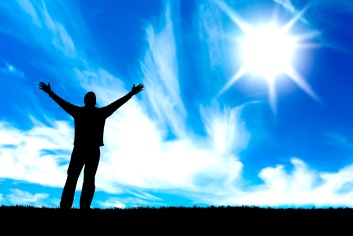 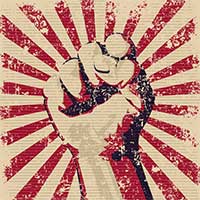 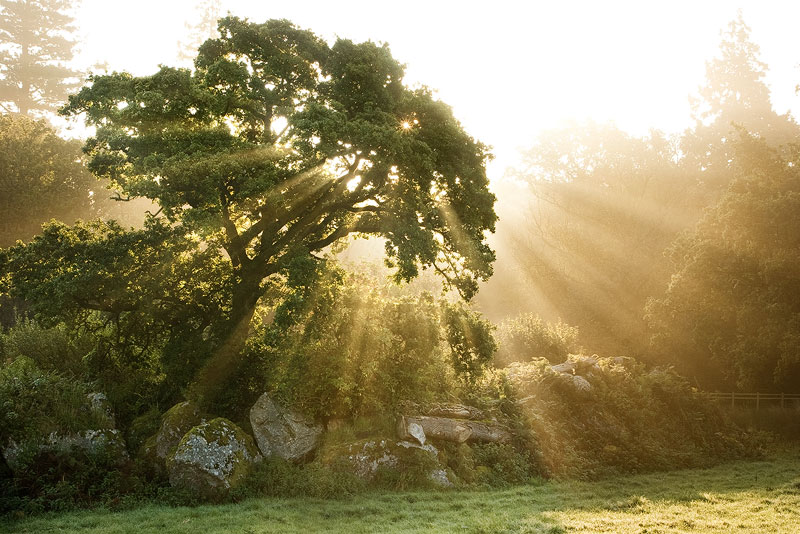 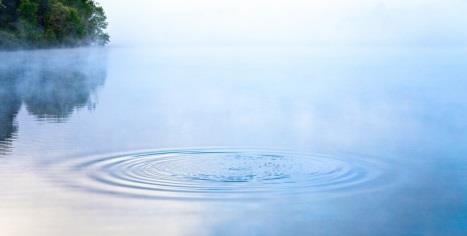 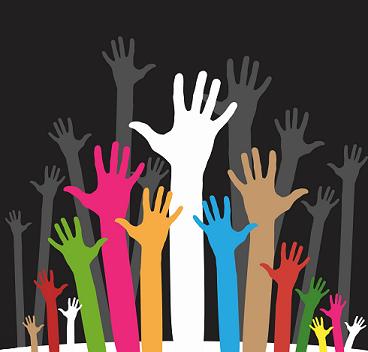 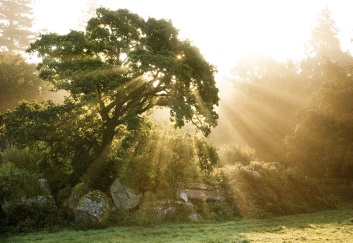 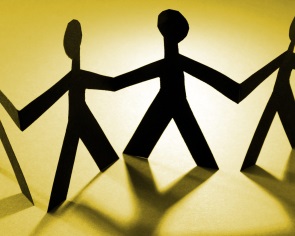 NEXT STEPS
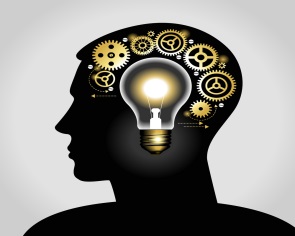 Identify your pathway
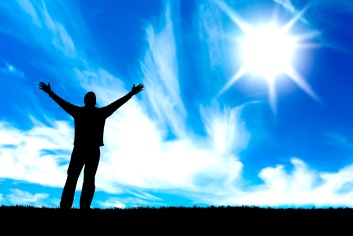 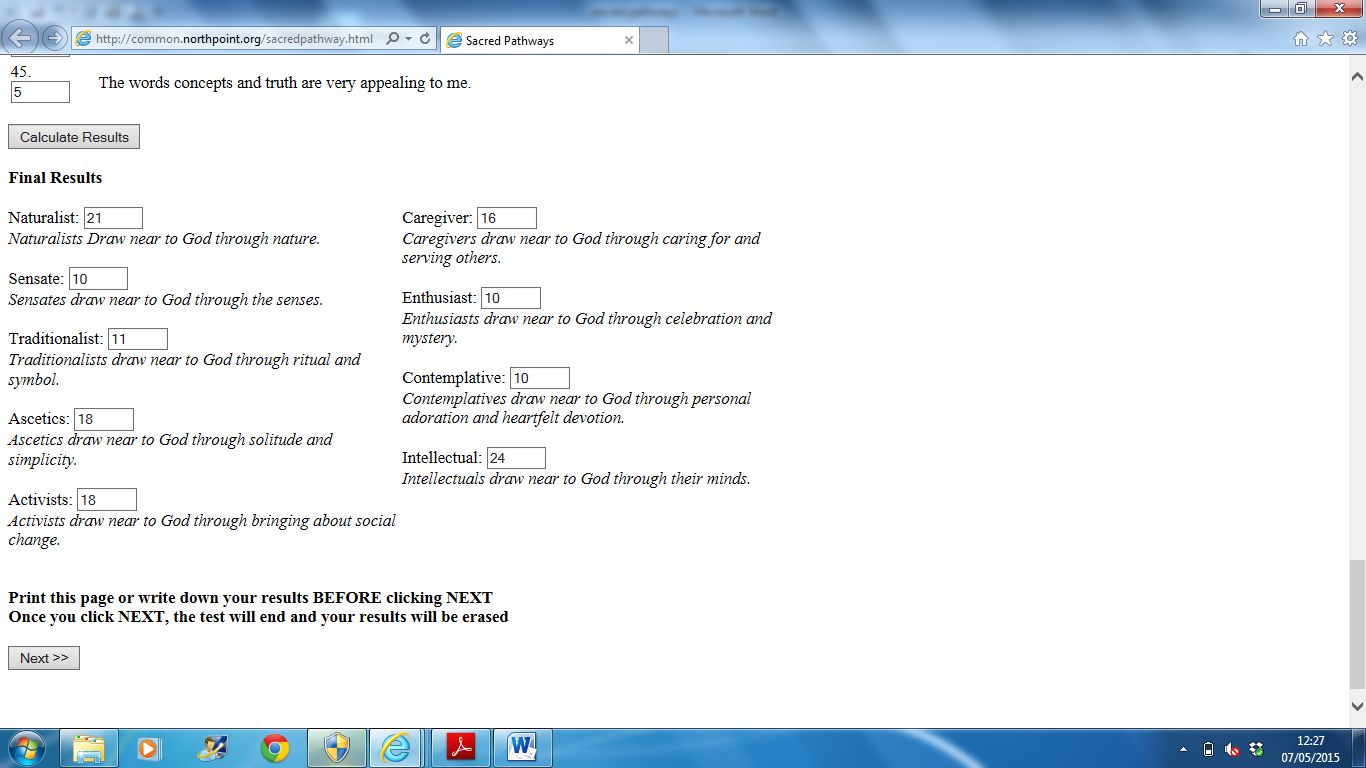 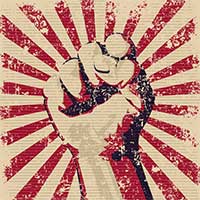 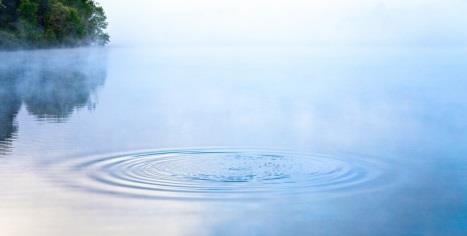 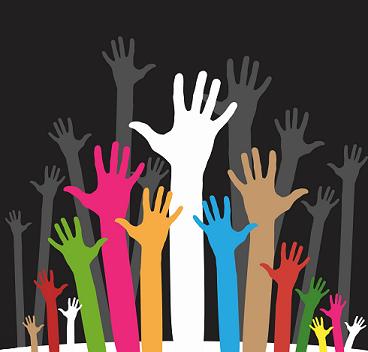 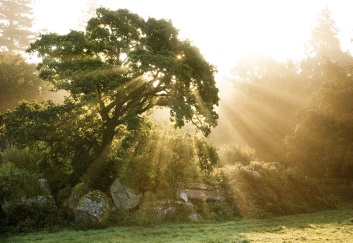 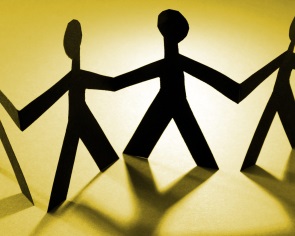 NEXT STEPS
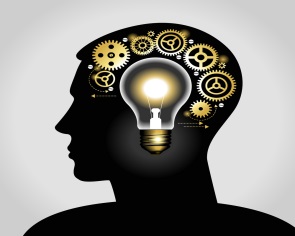 Identify your pathway

Lean into your pathway

Appreciate all the pathways

Help others identify their pathways
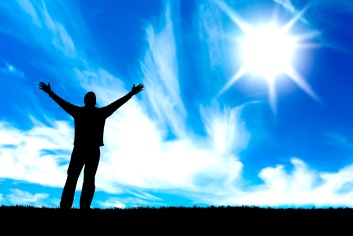 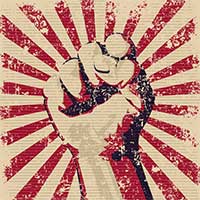 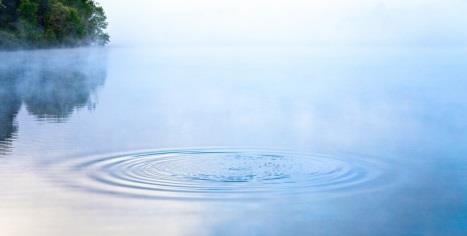 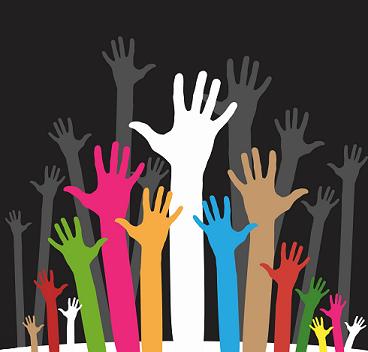 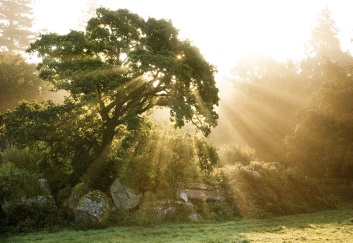